Co-Teaching
Professional Development
Presented by Instructional Research Group
1
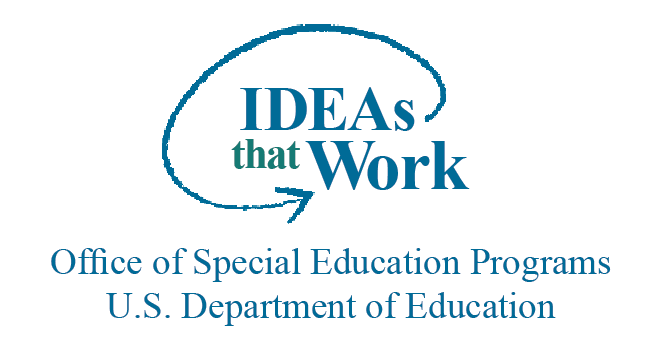 Disclaimer
The contents of this presentation were developed under a cooperative agreement with the U.S. Department of Education, Office of Special Education Programs (PR Award # H326M170003). However, those contents do not necessarily represent the policy of the Department of Education, and you should not assume endorsement by the Federal Government. Tina Diamond, Ph.D. served as the project officer. This product is in the public domain. Authorization to reproduce it in whole or in part is granted. While permission to reprint this publication is not necessary, the citation should be:

Title of the Project. (date).  Title of the document, Location of the Project, Author(s).

Furthermore, this presentation contains information from other public and private organizations that may be useful to the reader; these materials are merely examples of resources that may be available. Inclusion of this information does not constitute an endorsement by the U.S. Department of Education of any products or services offered or views expressed. This publication also contains hyperlinks and URLs created and maintained by outside organizations and provided for the reader's convenience. The Department is not responsible for the accuracy of this information.
2
Planning For Co-Teaching
Review Handout 7A  
Six Common Approaches to Co-Teaching
One Teach, One Observe
Station Teaching
Parallel Teaching  
Alternative Teaching 
Teaming/Team Teaching  
One Teach, One Assist
3
Example: Planning for the First Weeks
Co-teaching
Who is partnered for each grade level?
Partner/group up by grade levels
Discuss lesson content/structure for lessons
Demonstrating concepts with representations
Student demonstrations – group/partner
Knowledge checks
Think about materials and classroom layout
4
Our Model
The teacher co-taught classes for students with IEP objectives in mathematics and students who were at risk for mathematics disabilities.
Lessons were divided so that the math teacher introduced the day’s concept.
The special education teacher led the follow-up practice and reinforcement activities. 
There were occasions where the special education teacher was responsible for introducing and reinforcing concepts.
5
Features of a Successful Model
The teachers had mutual respect for their mathematics knowledge and teaching abilities. 
The teachers had a symbiotic relationship where each felt comfortable:
 interjecting comments and
providing additional examples to help clarify concepts or to remind students of previously learned material that would help them understand the concept at hand. 
The teacher who was not providing instruction monitored, assisted and redirected students who were not on task, rather than sitting at the back of the room unengaged.
6
Utilizing Small Groups, All Teachers and Paraprofessionals
By knowing which students each adult is responsible for ahead of time, support can provide more proactively to each student as needed and teachers can focus on a small subset of the class.
Students were assigned to a group based on their classroom performance.
Each adult was assigned to monitor a group.
High performers:  Paraprofessional
Middle Performers:  General Education Teacher
Low Performers:  Special Education Teacher
7
Utilizing Small Groups, All Teachers and Paraprofessionals (cont)
The general education teacher taught the new concept while the special education teacher and paraprofessional monitored the students.
Adults monitored and assisted their assigned students as they completed the assigned practice problems. 
After practice problems were completed, the special education teacher led the class as students shared their solutions.
8
References
Woodward, J., & Stroh, M. (2015). TransMath: Fluency with rational numbers (3rd ed.). Dallas, TX: Voyager Sopris Learning. 

Friend, M. (2014). Co-teaching: Strategies to improve student outcomes. National Professional Resources Inc./Dude Publishing.
9